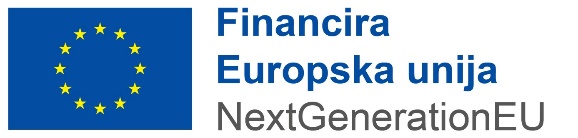 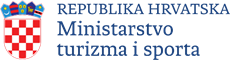 Upute za prijavitelje JTI
NPOO
Razvoj održivog, inovativnog i otpornog turizma
studeni 2022.
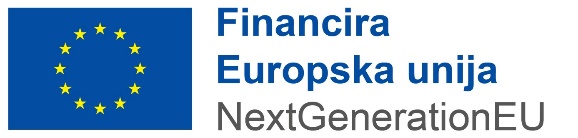 Transparentnost Poziva
Prijedlog poziva
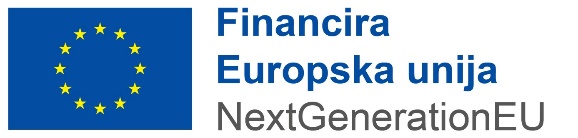 [Speaker Notes: Poveznica na NPOO i NRS 2030]
Predmet i cilj Poziva
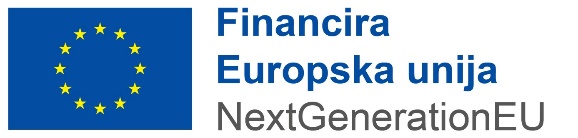 Predmet Poziva (poglavlje 1.1.)
ulaganja će biti usredotočena na projekte koji mogu povećati zeleni i digitalni aspekt kvalitete javne turističke infrastrukture i smanjiti utjecaj na okoliš, a posljedično i koncentraciju gostiju u sezoni

Svrha (cilj) Poziva (poglavlje 1.2.)
održivi razvoj turizma tokom cijele godine, povećanje raznovrsnosti turističke ponude u manje razvijenim turističkim odredištima, smanjenje prekomjernog turizma u najrazvijenijim turističkim područjima, gospodarski oporavak i zapošljavanje lokalnog stanovništva, smanjenje regionalne neujednačenosti i demografska revitalizacija
Indeks turističke razvijenosti
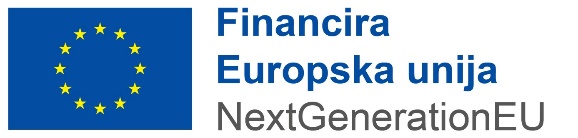 ulaganja u okviru ovog Poziva ovisit će o indeksu turističke razvijenosti na način da će se primarno ulagati u slabije razvijena turistička područja izvan glavnih turističkih i obalnih područja
sredstva koja će se dodijeliti projektima u glavnim turističkim i obalnim područjima, prema indeksu turističke razvijenosti  2020. (ITR 1), mogu biti namijenjena ulaganjima u unaprjeđenje postojeće turističke infrastrukture, i to u najvišem iznosu do 223.200.000,00 HRK (29.623.730,84 EUR)

Grupa 1. Posjetiteljska infrastruktura
ukupno raspoloživi iznos bespovratnih sredstava za projekte na područjima općina i gradova  ITR 1 iznosi 44.640.000,00 HRK (5.924.746,17 EUR)
Grupa 2. Infrastruktura aktivnog turizma
ukupno raspoloživi iznos bespovratnih sredstava za projekte na područjima općina i gradova  ITR 1 iznosi 66.960.000,00 HRK (8.887.119,25 EUR)
Grupa 3. Infrastruktura u funkciji razvoja lječilišnog i wellness turizma
ukupno raspoloživi iznos bespovratnih sredstava za projekte na područjima općina i gradova  ITR 1 iznosi 111.600.000,00 HRK (14.811.865,42 EUR)
Grupa  1
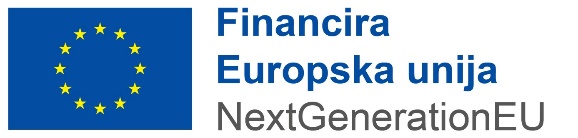 [Speaker Notes: Posjetiteljska infrastruktura u funkciji valorizacije gastronomske i enološke ponude destinacije, moraju sadržavati barem jedan od navedenih ugostiteljskih objekata; restorani, barovi ili objekti jednostavnih usluga ili se navedeni sadržaji nalaze unutar područja od maksimalno 200 m udaljenosti od lokacije na kojoj se realizira projekt.
Na području županije nije moguće graditi centar za posjetitelje ili interpretacijski centar iste tematike, ukoliko takav već postoji.]
Grupa  1
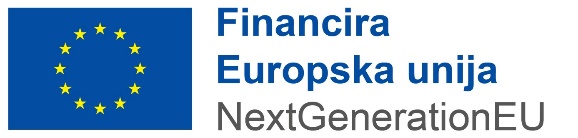 [Speaker Notes: Na području županije nije moguće graditi centar za posjetitelje ili interpretacijski centar iste tematike, ukoliko takav već postoji.]
Grupa  2
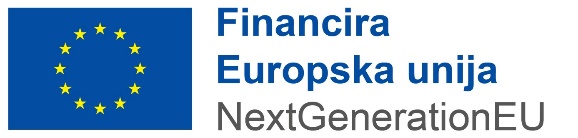 [Speaker Notes: Projekti iz ove grupe moraju sadržavati barem jedan od navedenih ugostiteljskih objekata; restorani, barovi ili objekti jednostavnih usluga ili se navedeni sadržaji nalaze unutar područja od maksimalno 200 m udaljenosti od lokacije na kojoj se realizira projekt (navedeni uvjet se ne odnosi na planinarsku infrastrukturu)]
Grupa  3
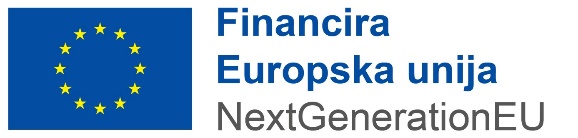 Intenzitet potpore
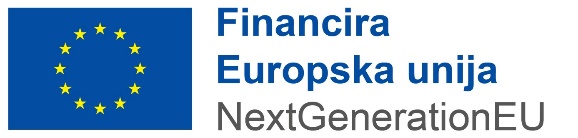 [Speaker Notes: Iznos sufinanciranja je 100% prihvatljivih troškova za projekte koji ne sadrže državnu potporu, dok je za ulaganja u projekte koji sadrže državnu potporu intenzitet u skladu s pravilima za dodjelu državnih potpora u Programu dodjele potpora.]
Prijedlog prihvatljivih prijavitelja
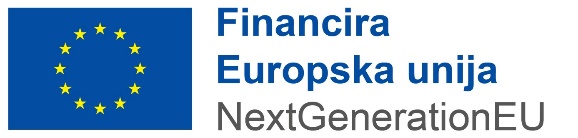 Prijedlog prihvatljivih partnera
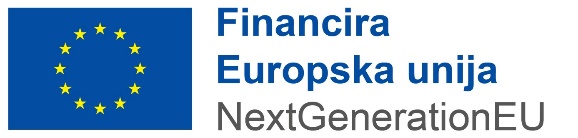 Jedinica područne (regionalne) samouprave
Jedinica lokalne samouprave
Turistička zajednica
Javna ustanova
Trgovačko društvo u javnom vlasništvu
Znanstvena organizacija
Vjerska zajednica
Udruga
Privatni partner u ugovornom javno-privatnom partnerstvu sukladno Zakonu o javno-privatnom partnerstvu (NN 78/12, 152/14, 114/18) upisanom u Registar ugovora javno-privatnog partnerstva
u projektu koji uključuje partnerstvo, moguće je predvidjeti udio u troškovima projekta za partnere
zbroj udjela u troškovima projekta u trenutku prijave za turističke zajednice, znanstvene organizacije, vjerske zajednice i udruge mora biti jednaka ili manja od 20% ukupno zatraženog iznosa bespovratnih sredstava
PRIHVATLJIVE AKTIVNOSTI
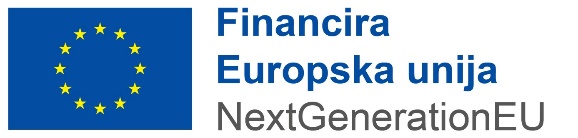 Prihvatljivost troškova
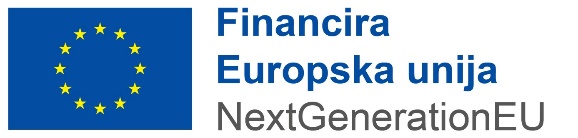 Prihvatljivost troškova
Ocjena kvalitete projekta
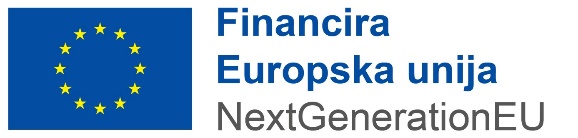 [Speaker Notes: Minimalni uvjeti za odabir projekta su navedeni u uputama za prijavitelje, a boduje se nadstandard.]
Ocjena kvalitete projekta
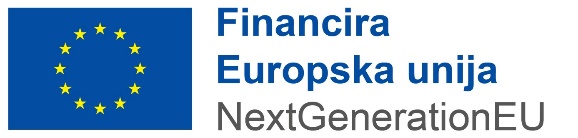 [Speaker Notes: ITR – povećanje atraktivnosti slabije razvijenih turističkih destinacija
Sva ulaganja u ovom Pozivu moraju doprinijeti značajno jednom od ciljeva Uredbe (EU) 2020/852 Europskog Parlamenta i Vijeća od 18. lipnja 2020. o uspostavi okvira za olakšavanje održivih ulaganja i izmjeni Uredbe (EU) 2019/2088:
1. Ublažavanje klimatskih promjena; (rekonstrukcija i obnova JTI – više od 30% uštede energije i/ili stakleničkih plinova u odnosu na ex-ante procjenu; novogradnja – standard za zgrade gotovo nulte energije – nZEB)
2. Prilagodbe klimatskim promjenama;
3. Održiva uporaba i zaštita voda i morskih resursa (projekt će rezultirati dobrovoljnim certifikatom eko oznake i/ili certifikatom sustava upravljanja okolišem i/ili energijom kao što su EU Ecolabel, EMAS, ISO standardi ili ekvivalent koji dokazuje doprinos zaštiti vodnih resursa i mora; 
4. Kružno gospodarstvo, uključujući prevenciju i recikliranje otpada;
5. Prevencija i kontrola onečišćenja zraka, vode ili tla;
6. Zaštita i obnova biološke raznolikosti i ekosustava;]
Ocjena kvalitete projekta
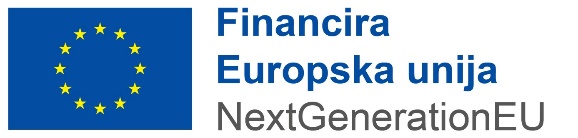 Ocjena kvalitete projekta
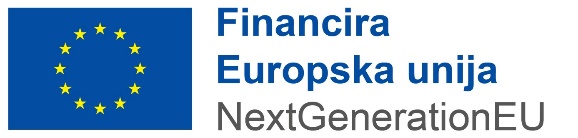 Postupak dodjele sredstava
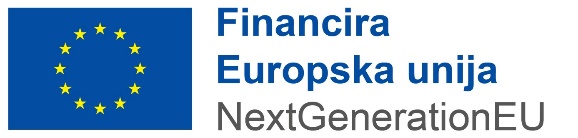 Privremeni poziv otvoren je 120 dana (07.02.2023.)
Ugovaranje/isplata predujma 50%
Postupak dodjele traje 90/120 dana
Provedba
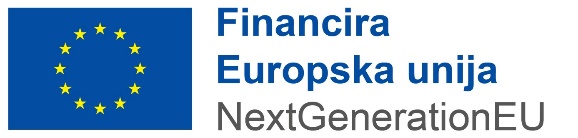 Najčešća pitanja i odgovori
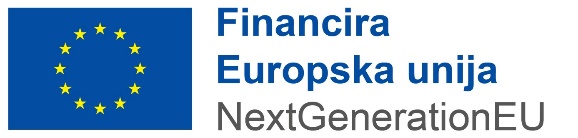 Najčešća pitanja i odgovori
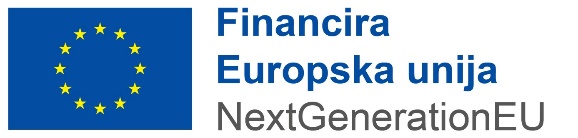 Najčešća pitanja i odgovori
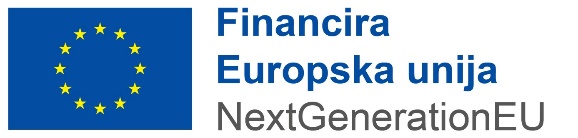 Najčešća pitanja i odgovori
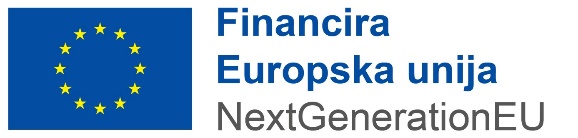 Najčešća pitanja i odgovori
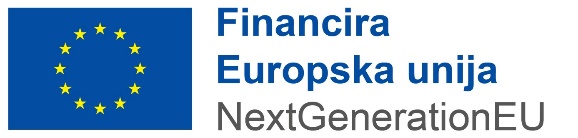 Najčešća pitanja i odgovori
Prijavni obrazac
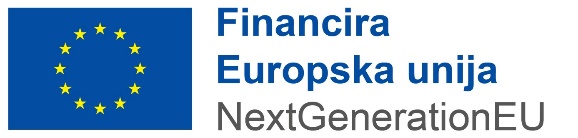 Prijavni obrazac sastoji se od deset kartica: „Prijavitelj“, „Partner“ (ako je primjenjivo),„Projekt“, „Aktivnosti“, „Pokazatelji i rezultati“, „Proračun“, „Sažetak proračuna“, „Horizontalna načela“, „Informiranje i vidljivost“ te kartica „Prilozi“.
Kartice se sastoje od sekcija unutar kojih se nalaze polja za popunjavanje.
Neka polja unutar sekcija „Opći podaci o prijavitelju“, „Kontakt podaci“, „Podaci o odgovornoj osobi“ i „Pravni status prijavitelja” automatski se popunjavaju (povlače iz dostupnih baza podataka) te se ne mogu uređivati/mijenjati.
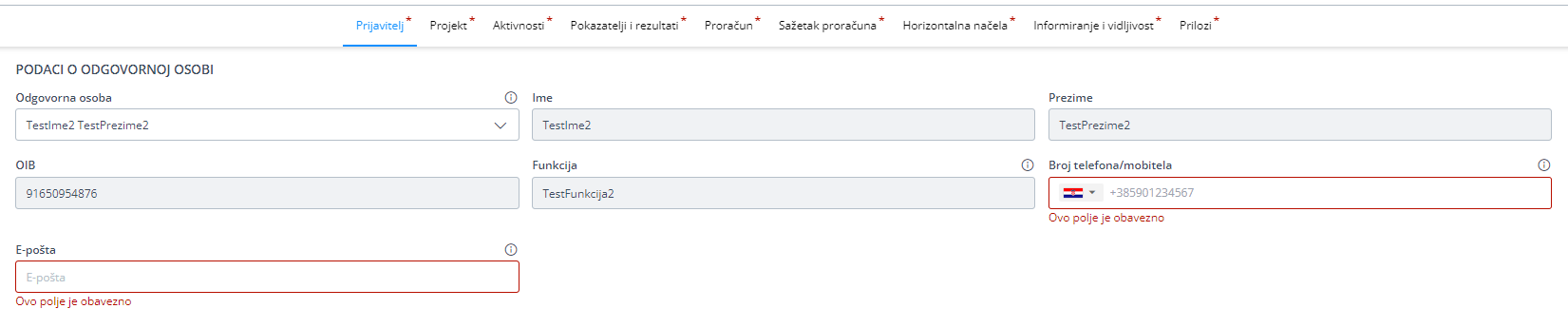 Prijavni obrazac
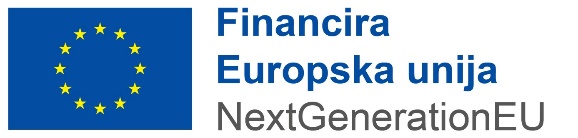 Kod popunjavanja Prijavnog obrasca potrebno je obratiti pažnju na sekcije i polja koja se boduju te u njima dati što detaljnije informacije o projektu
U okviru natječajne dokumentacije, u prilogu koji se odnosi na postupak dodjele uz Kriterije dodjele navedeni su Izvori provjere (npr. Prijavni obrazac) kao referenca na informacije potrebne za procjenu prihvatljivosti
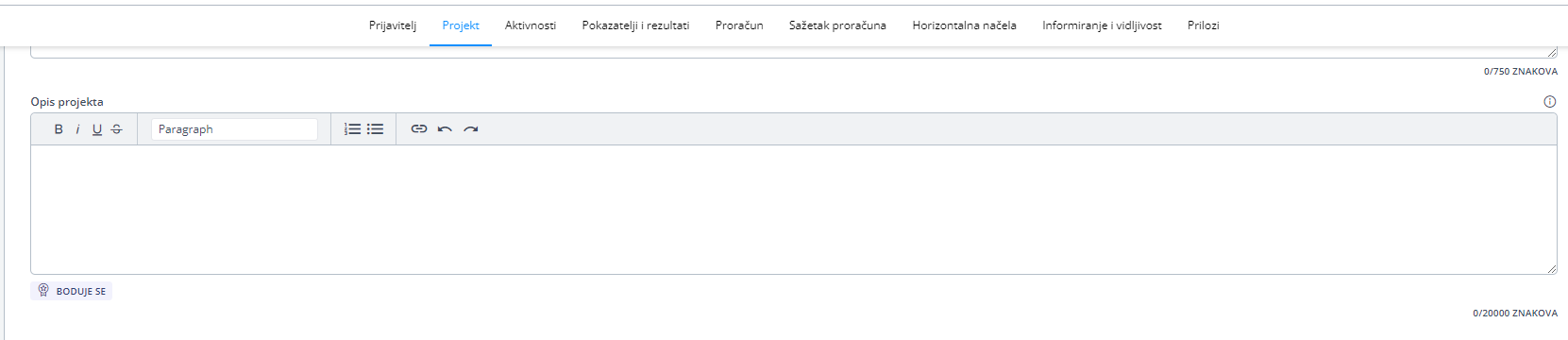 Prijavni obrazac
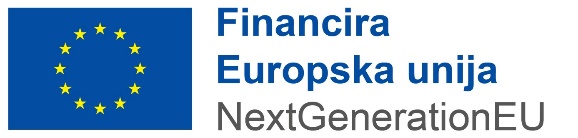 Za više informacija o polju koje je potrebno popuniti s gornje desne strane polja potrebno je otvoriti oznaku „i (informacije)”
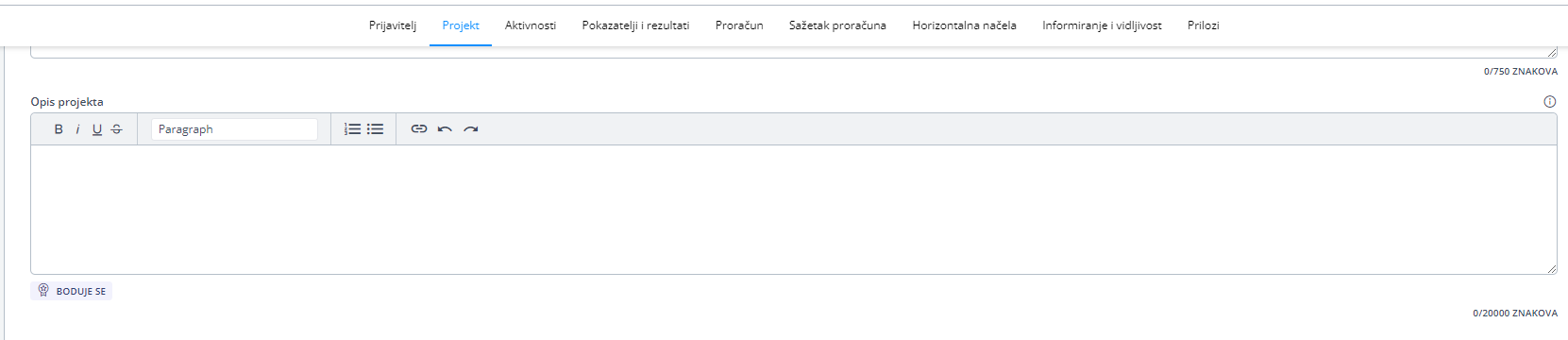 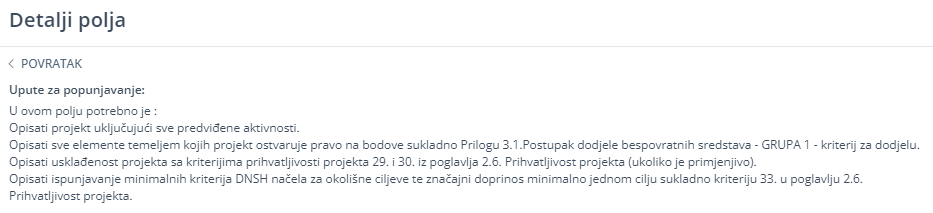 Prijavni obrazac
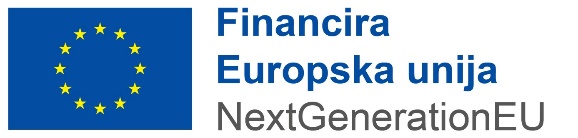 Primjer:
kriterij dodjele Prijavitelj je u projektu utvrdio barem jednu specifičnu aktivnost koja doprinosi promicanju pristupačnosti za osobe s invaliditetom povrh propisanog minimuma poštivanja zakonskih odredbi  - opis/obrazloženje se unosi u karticu „Horizontalna načela” u polje „Pristupačnost građevina-obrazloženje utjecaja” te se ono boduje
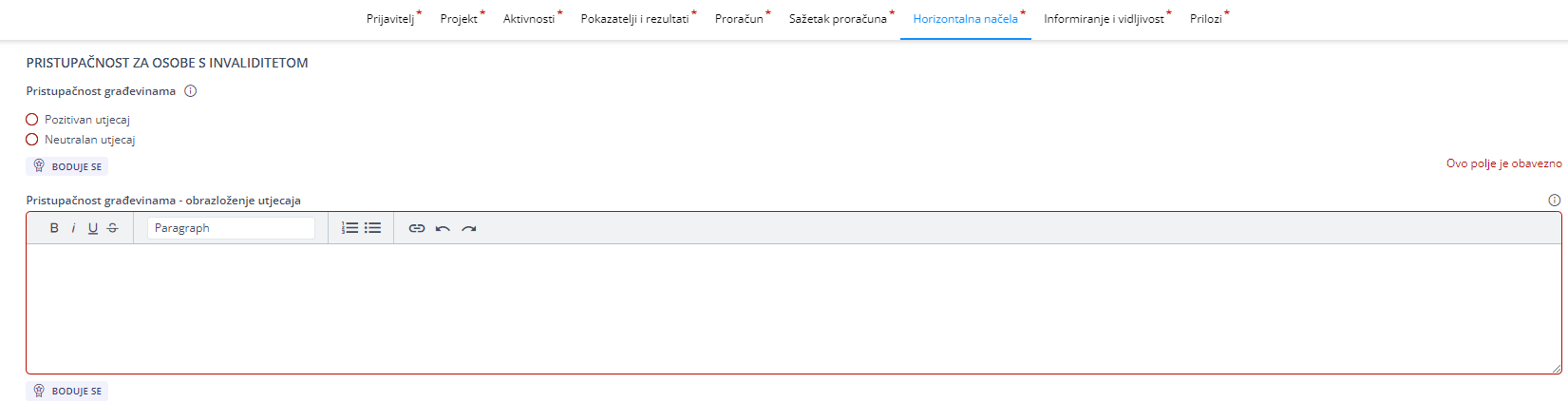 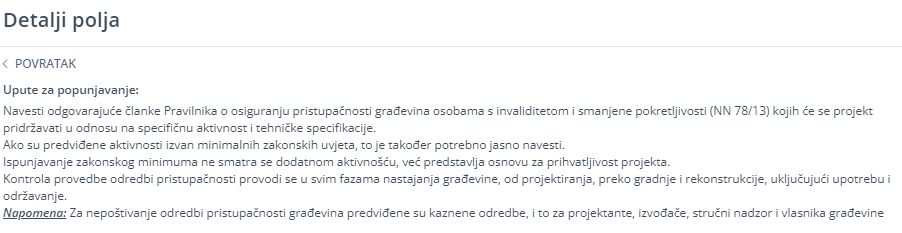 Prijavni obrazac
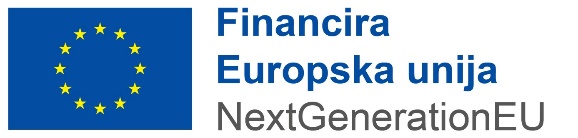 Primjer:
kriterij dodjele Projekt doprinosi oporavku i otpornosti turističkog sektora kroz provedbu već pripremljenih javnih ulaganja u povećanje atraktivnosti slabije razvijenih turističkih destinacija, kao i smanjenju prekomjernog turizma u najrazvijenijim turističkim područjima, podizanju kvalitete destinacije,  omogućavanju produžetka sezona, kao i „raspršivanju“ prevelike koncentracije turista - opis/obrazloženje se unosi u karticu „Projekt” u polje „Podaci o lokaciji projekta” te se ono boduje
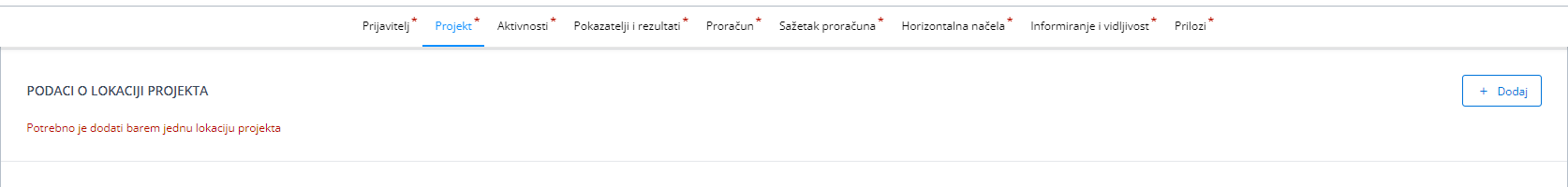 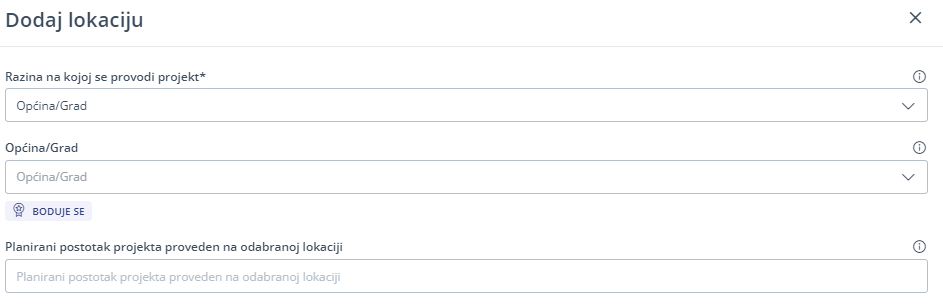 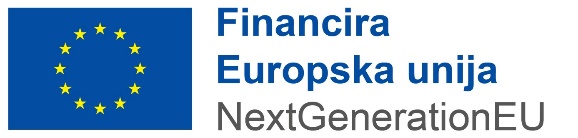 Upute za rad u sustavu i tehnička podrška

Korisničke upute za rad u sustavu:
https://fondovieu.gov.hr/documents/korisnicke-upute-za-rad-u-sustavu.pdf

Kontakt adresa za korisničku podršku: 
fondovieu.podrska@fina.hr
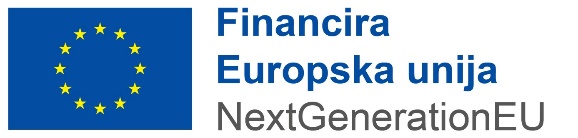 HVALA NA PAŽNJI!